Why choose photography?
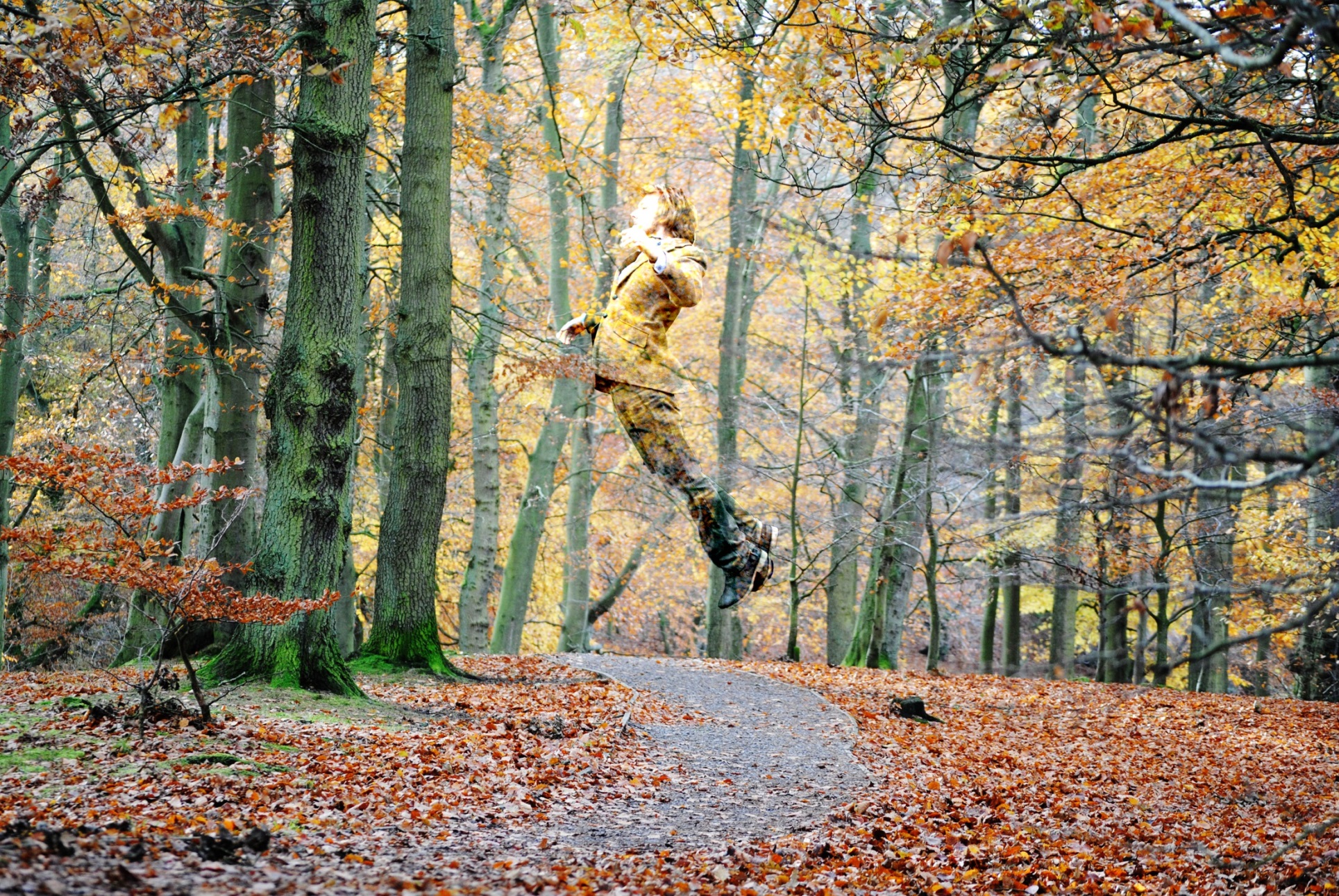 Are you creative and imaginative? 
Do you enjoy exploring ideas and looking at things in different ways?

Photography is about looking, learning, thinking and communicating ideas.
GCSE Photography
 Curriculum Road Map
KS4
Hand in all work for final assessment
Final exam produce a final piece with no interruption – You are going to love this
Foundation/ diploma in Art and design leading to a degree
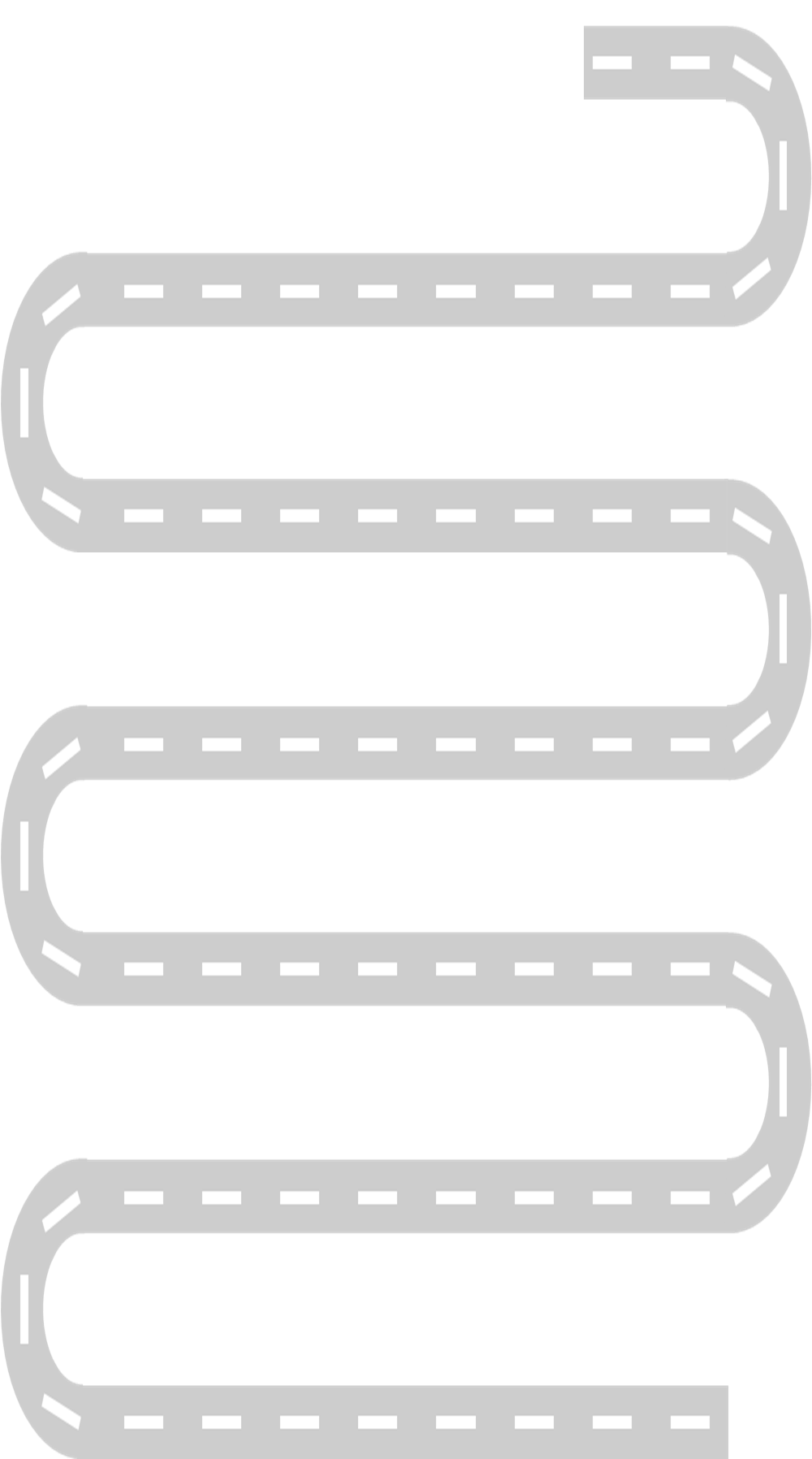 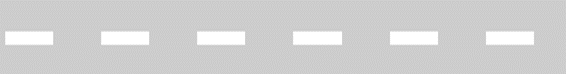 In-class coursework/ intervention
60%
Creative Apprenticeships
GCSE Examinations
40%
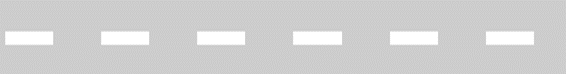 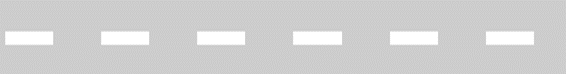 KS5  A-Level Photography
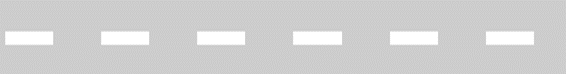 Review and refine ideas- you are nearly there!!
Be in charge you are independent
Finalise presentation of work.
COURSEWORK
You choose the ideas materials and message you are projecting
Developing ideas further through workshops/ experimentation and introduction new photographic processes
Review plans for independent project
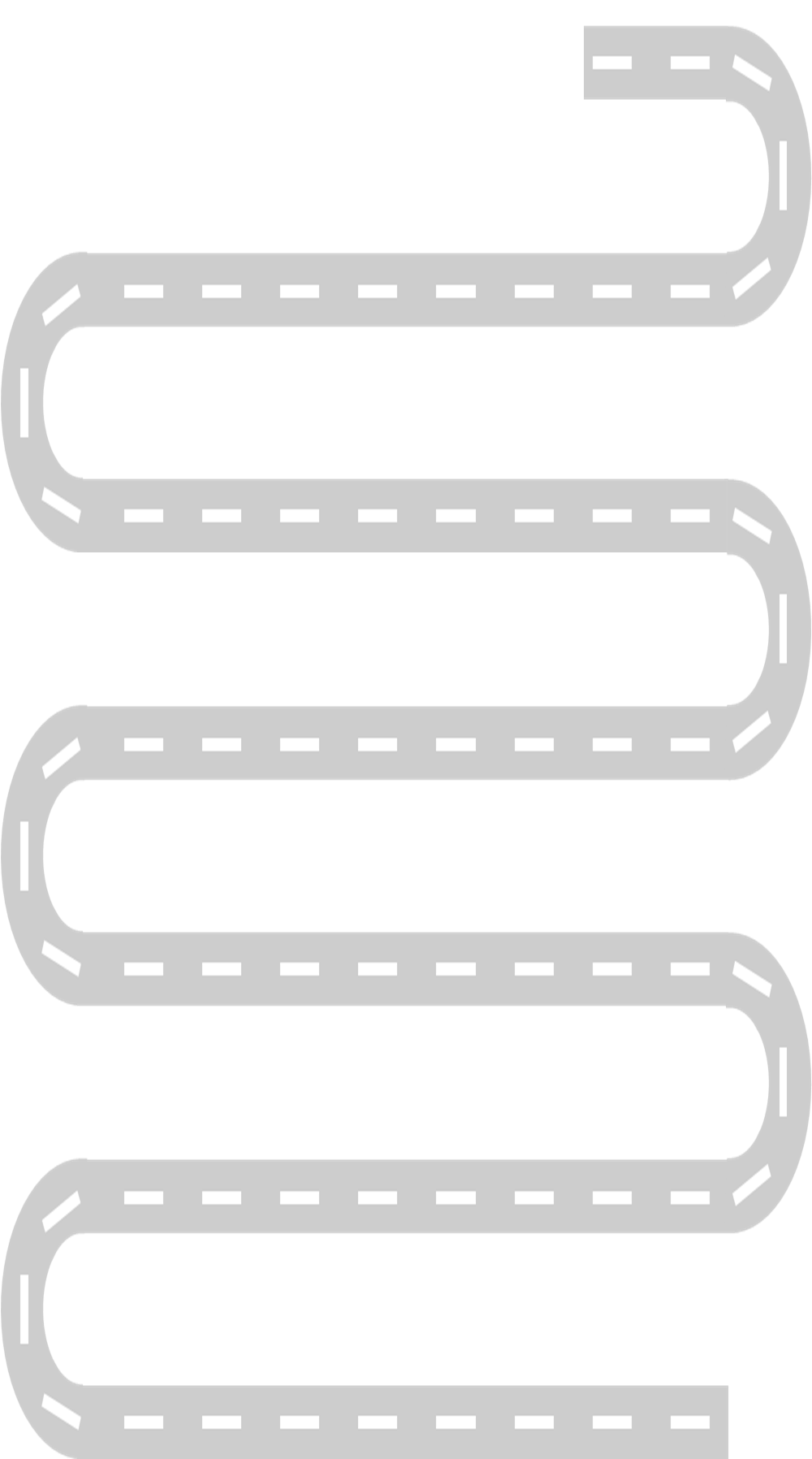 Year 11
Outside links –trip /visit to inspire and learn new processes
Share ideas strong research links begin
Proposal – set the scene
Implement trip into new  project
Experience a mock exam
Working with others through visiting  photographers
Trips /visit galleries- view work of others
Introducing and actioning  independent ideas and project
COURSEWORK
Tutorial and nurture groups
Managing time/ becoming independent
Reviewing and refining work
Aims and
objectives
Understanding the assessment objectives
GCSE Business Studies
Photoshoot planning
BTEC Enterprise
Year 10
COURSEWORK
Who inspires us – learning how to research and inject ideas
Introduction to the course- Basic camera skills
Closeup, landscape, portrait, illusion, high speed are only a few style of photography covered on this course
Workshops with other photographers learning new techniques and skills
Experimenting with the camera
Exploring a range of new techniques- digital photoshop, dark room, transfer, gel transfer cyanotype, photomontage to name but a few.
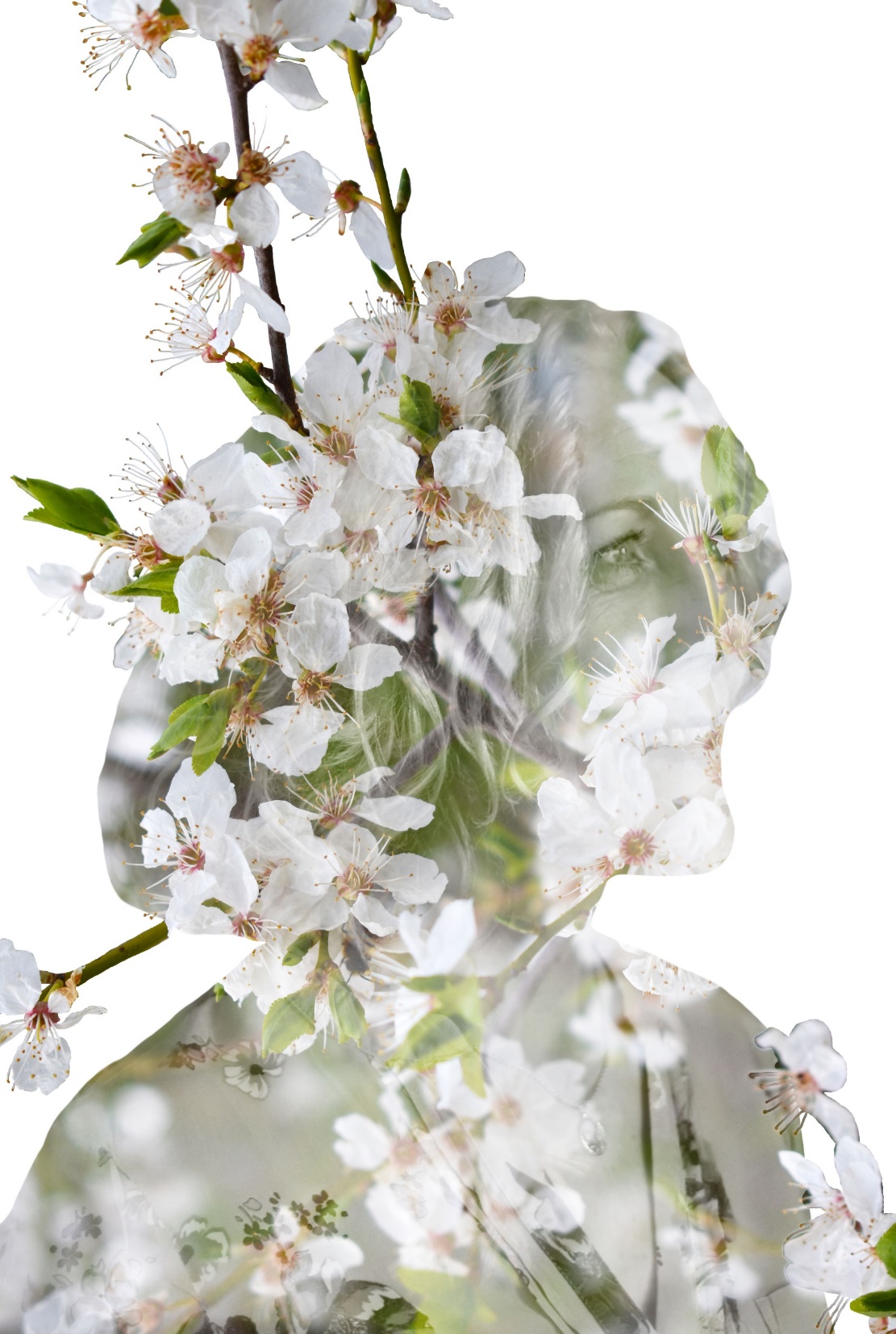 Specification::
GCSE two year course
Year one will consist of Portfolio/workshop based work.
Year two will be a personal investigation based on coursework: 60%
Exam  40%
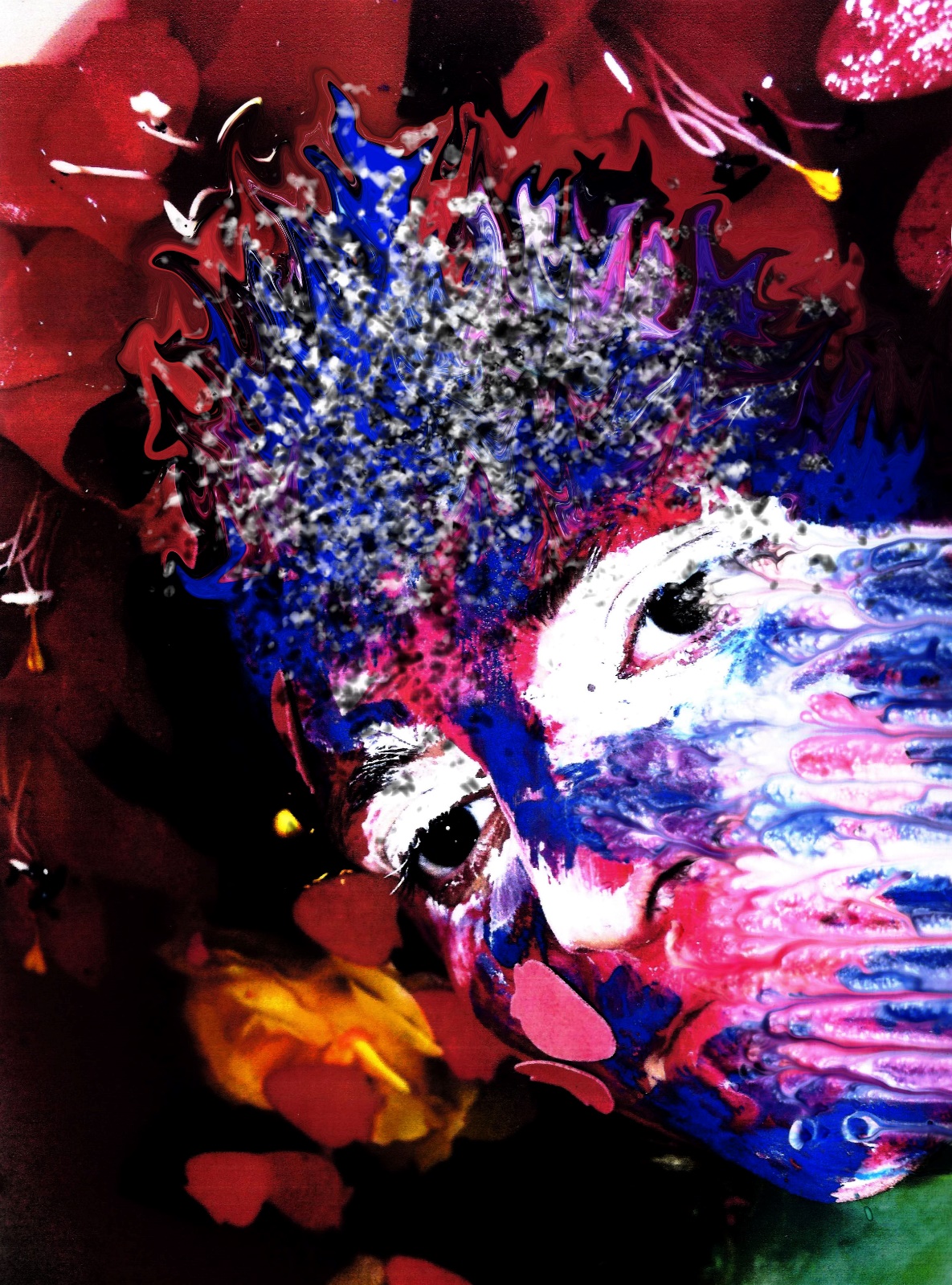 Content::
Portraiture
Landscape photography
Still life
Documentary
Photojournalism
Fashion photography
Experimental photography
Multimedia
Moving image (film and animation)
Exploring a range of new techniques
 digital manipulation- photoshop 
dark room 
Transfer techniques 
Cyanotype- tea toning
 photomontage/ mixed media 
To name but a few.
Experimentation
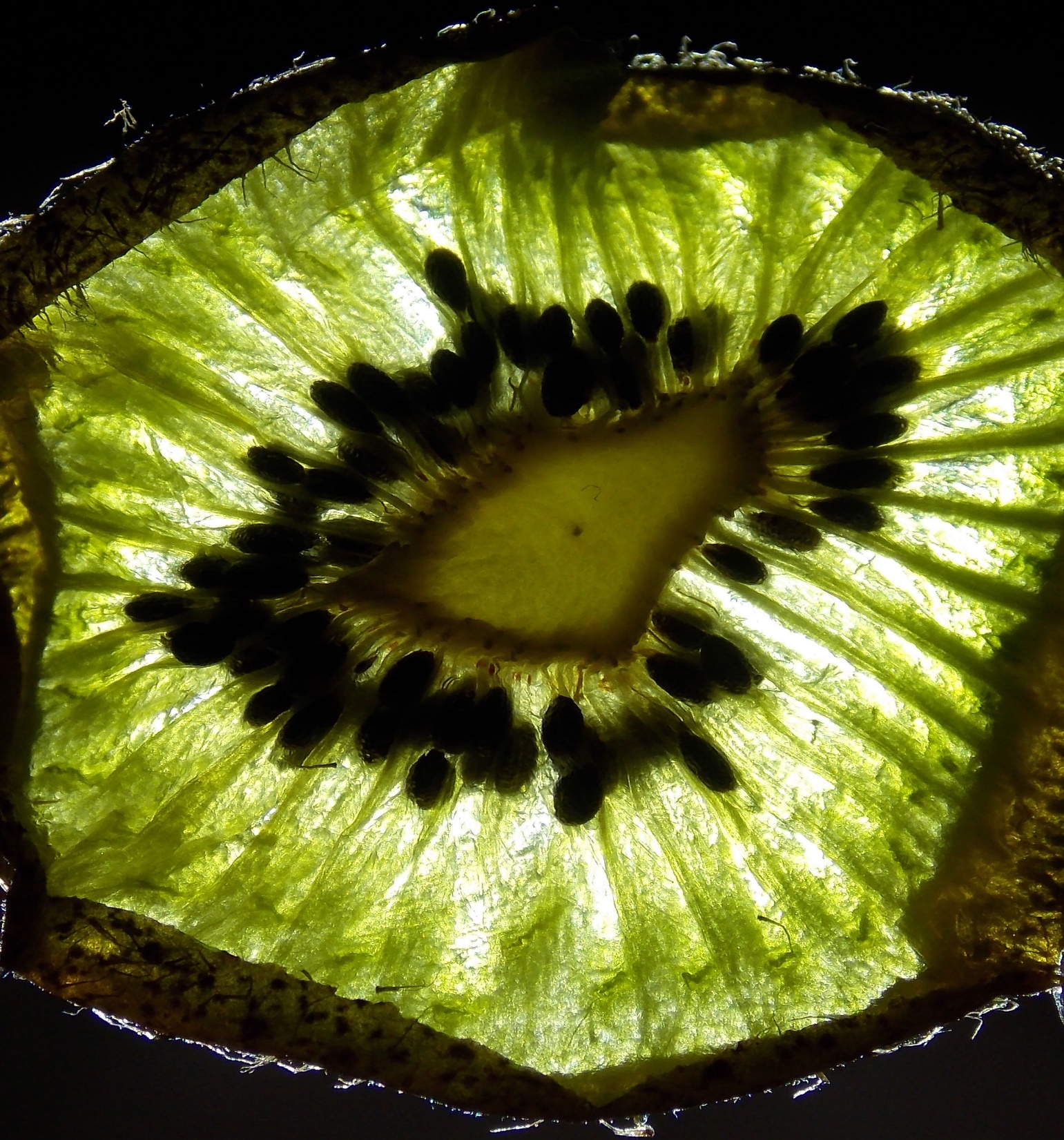 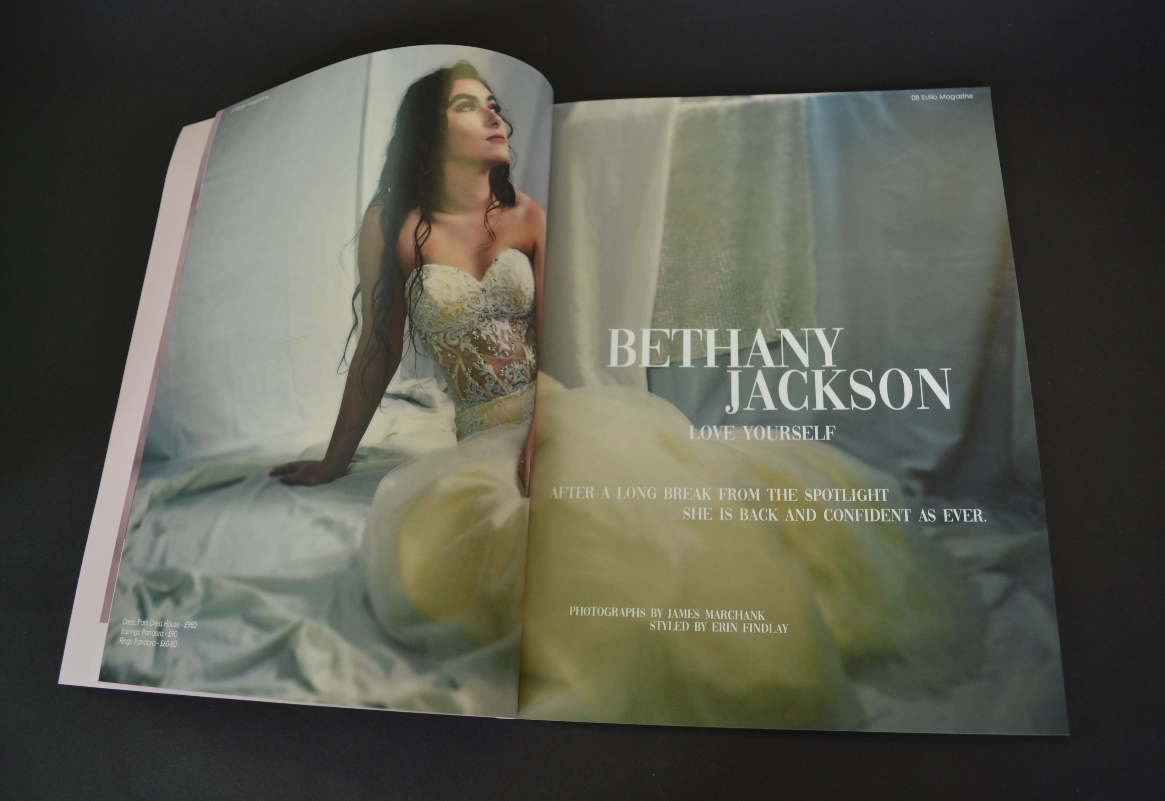 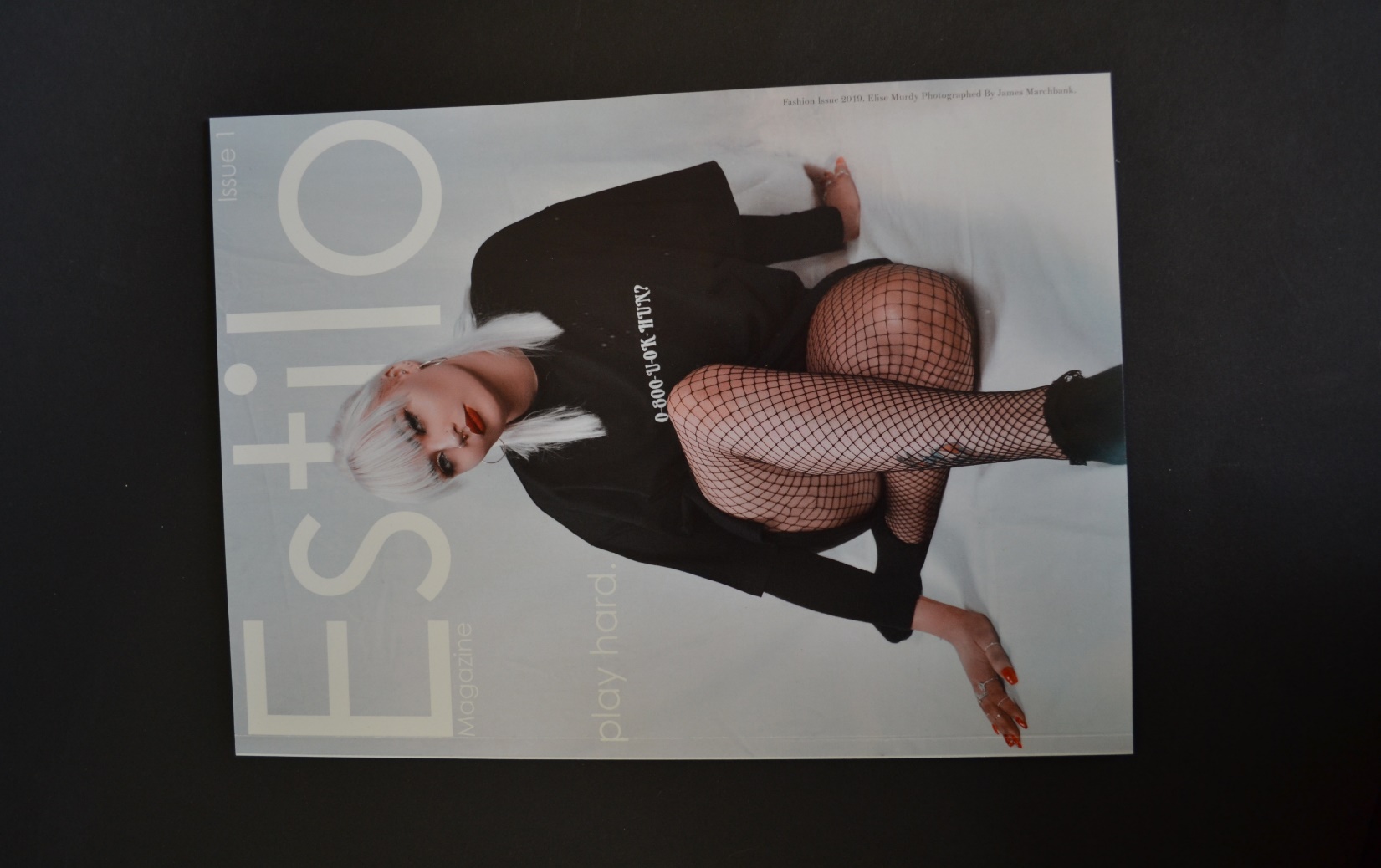 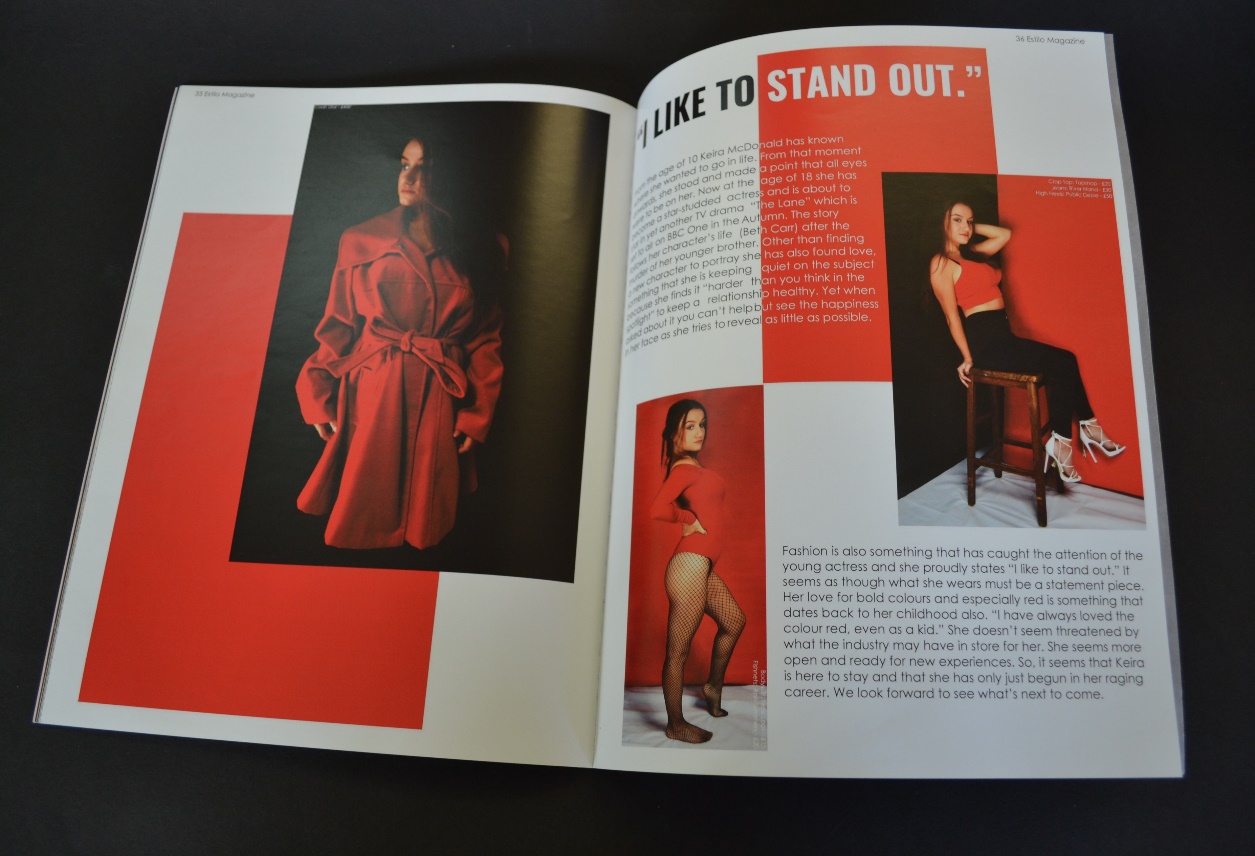 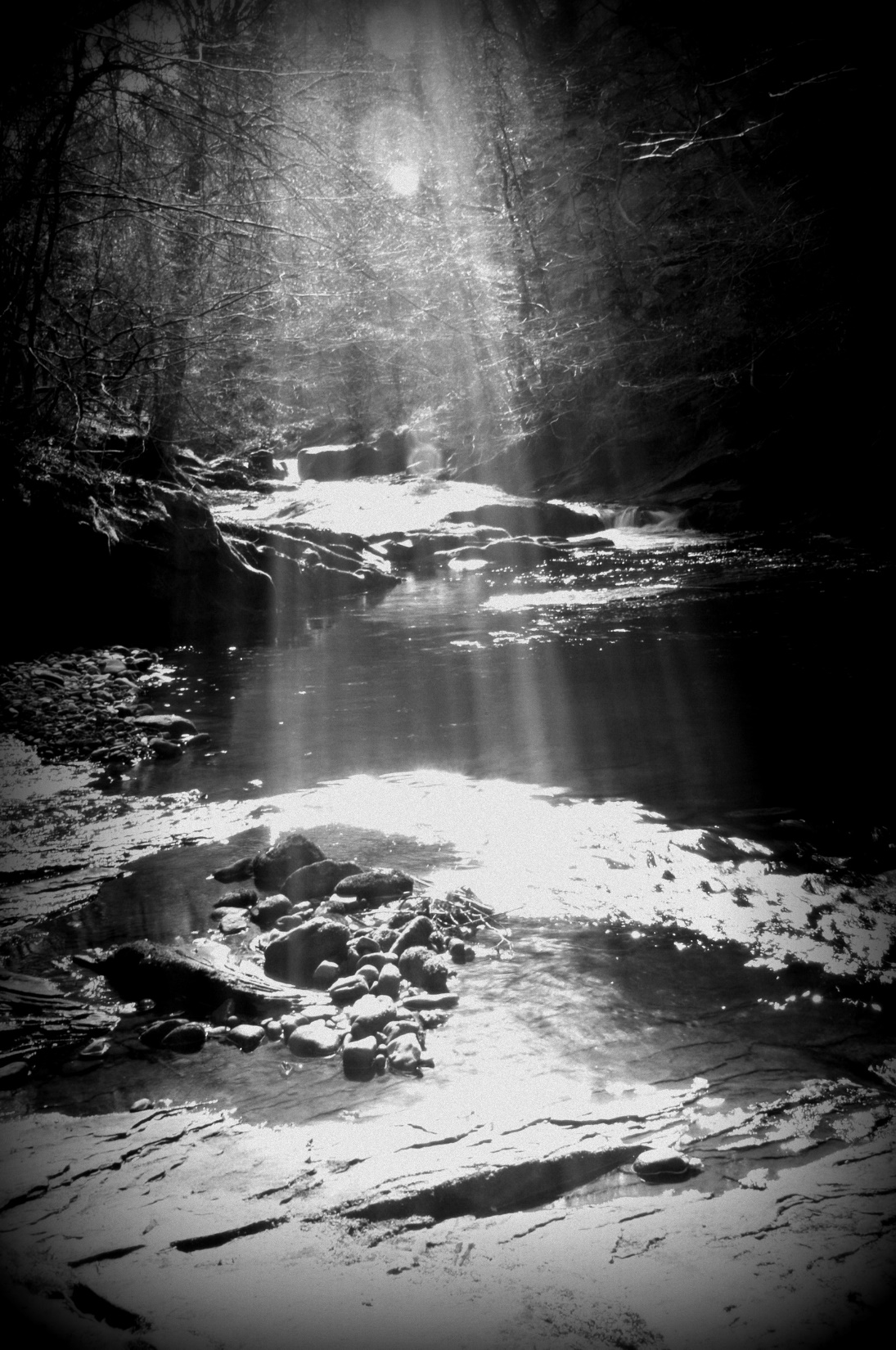 Photography is a great companion to all other subjects as creativity, imagination and problem solving skills can give you great ideas for other subjects and enable you to realise your full potential.
A level photography
Foundation /diploma in art and design
Degree in photography
Further education
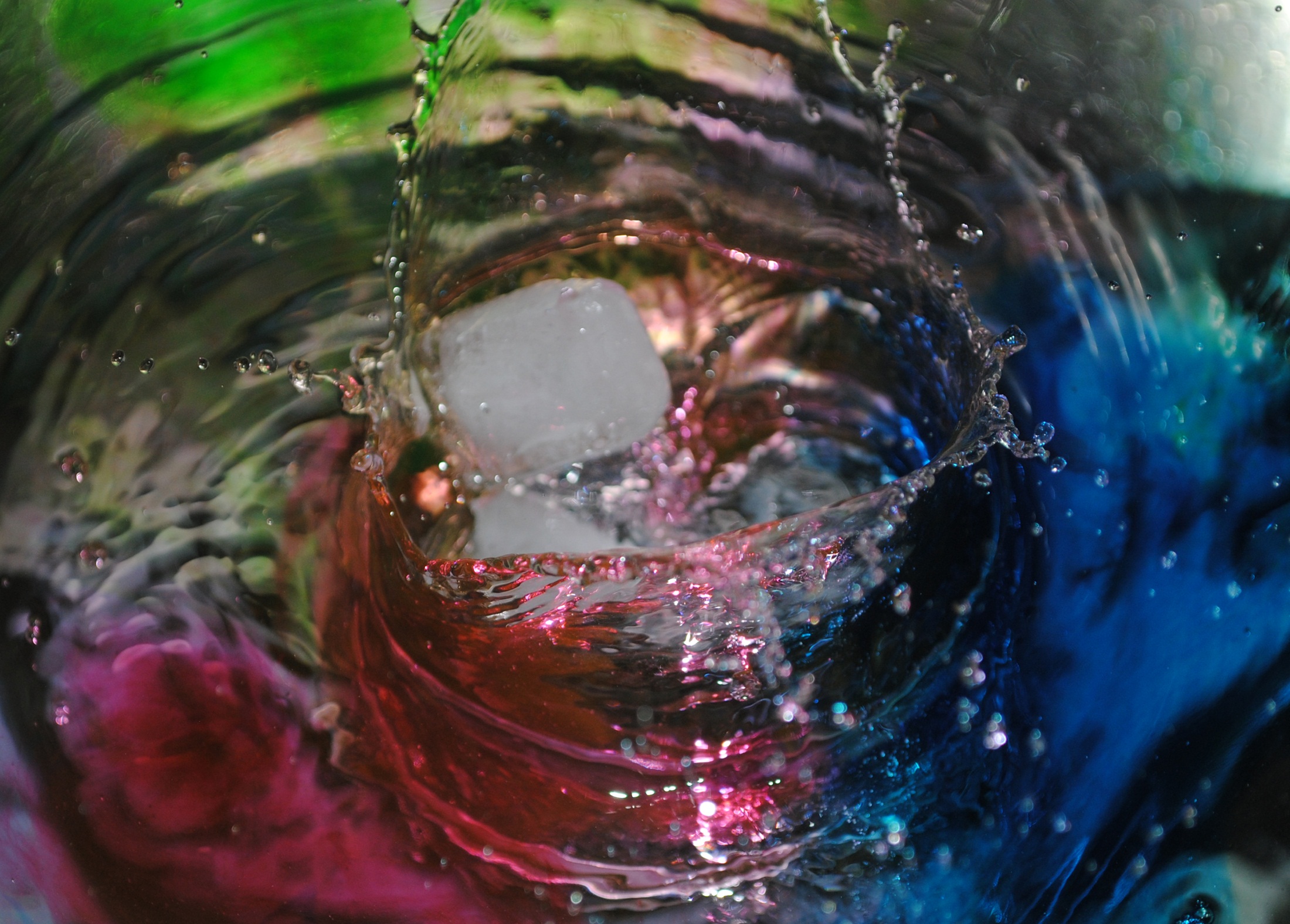 Possible career options:
Sports photographer
Photographic illustration
Animation and Graphics
Fashion photographer
Filmmaker
Forensic photography
Photojournalist
Architectural
Advertising
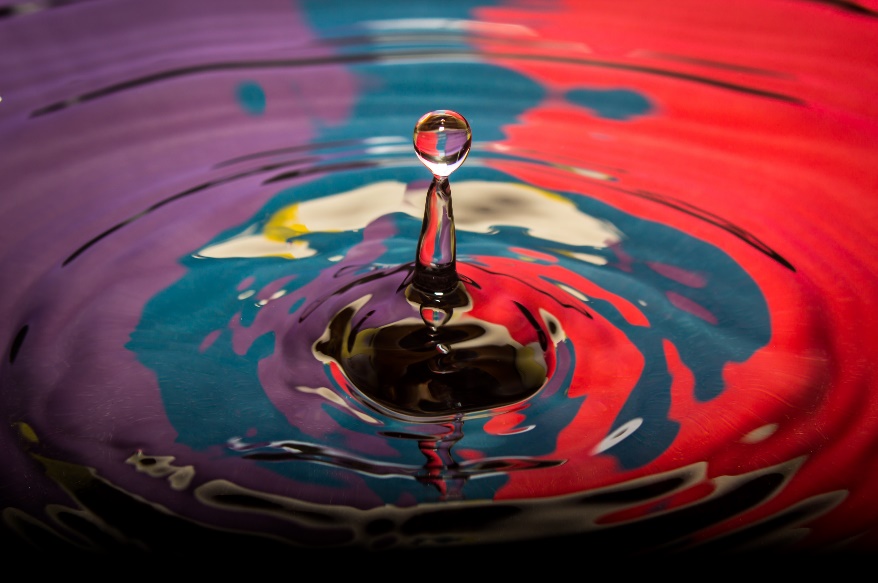 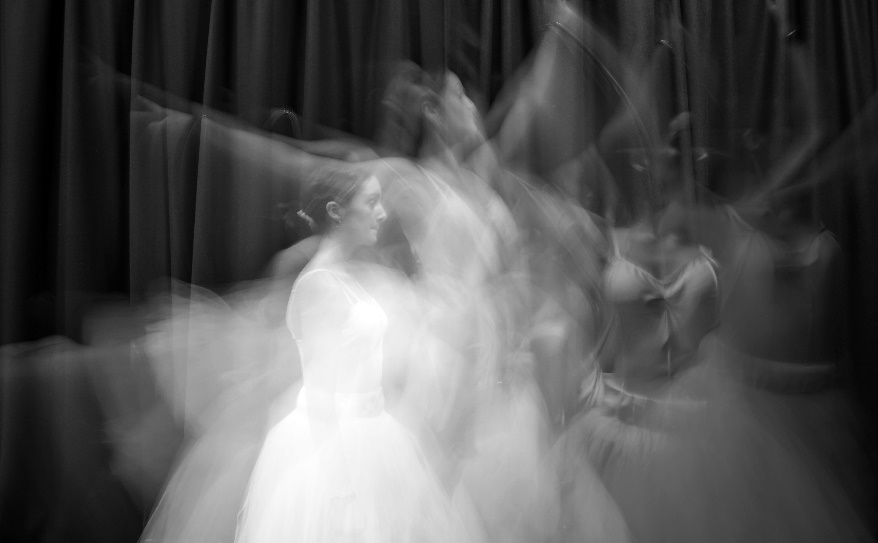 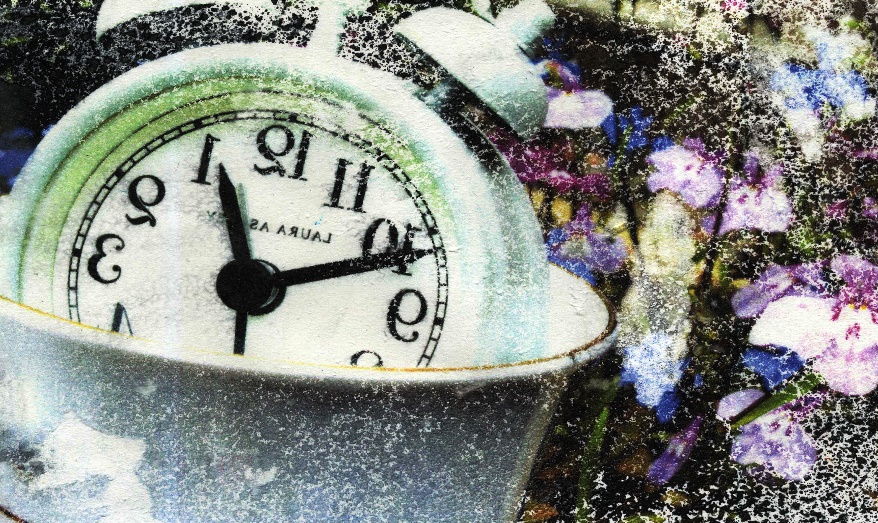